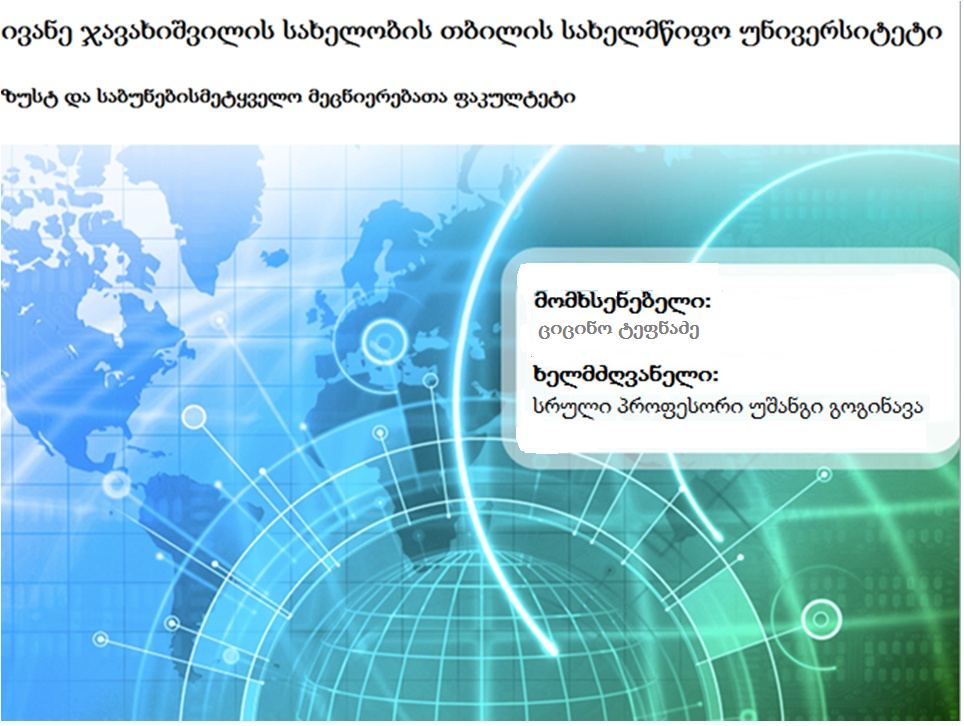 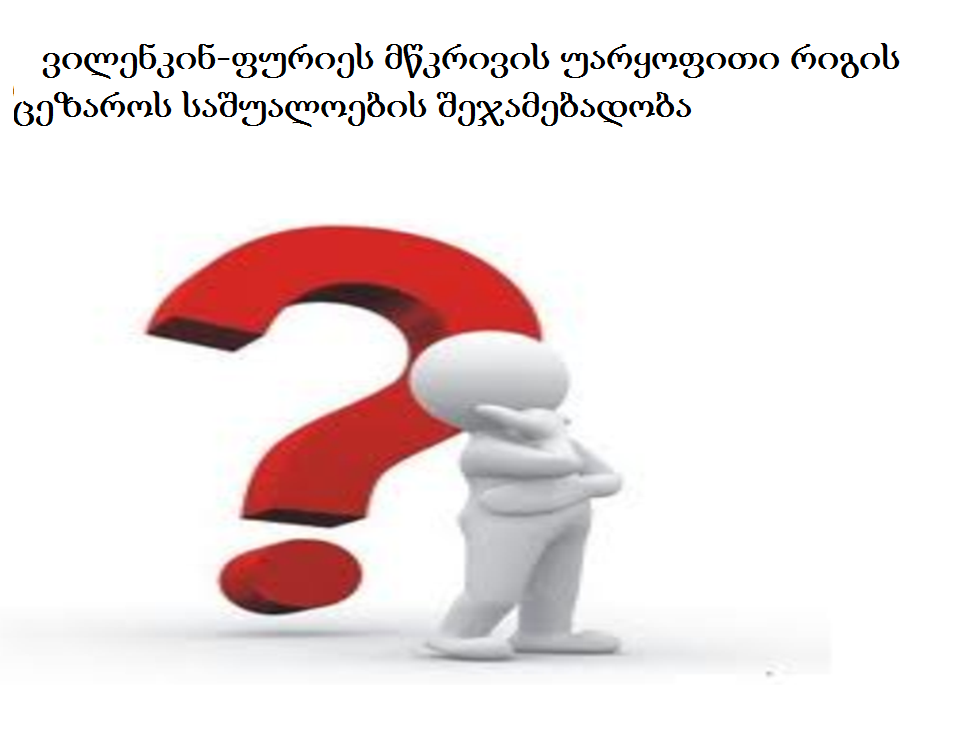 განმარტებები
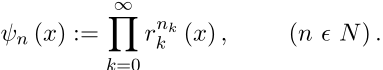 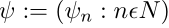 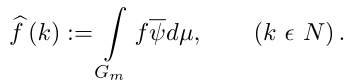 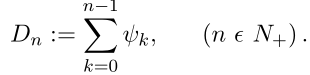 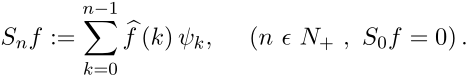 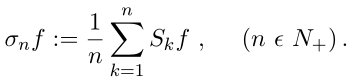 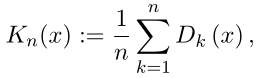 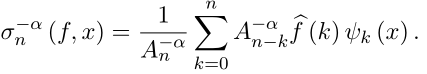 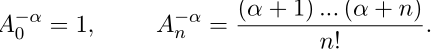 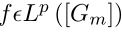 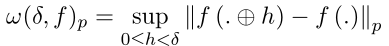 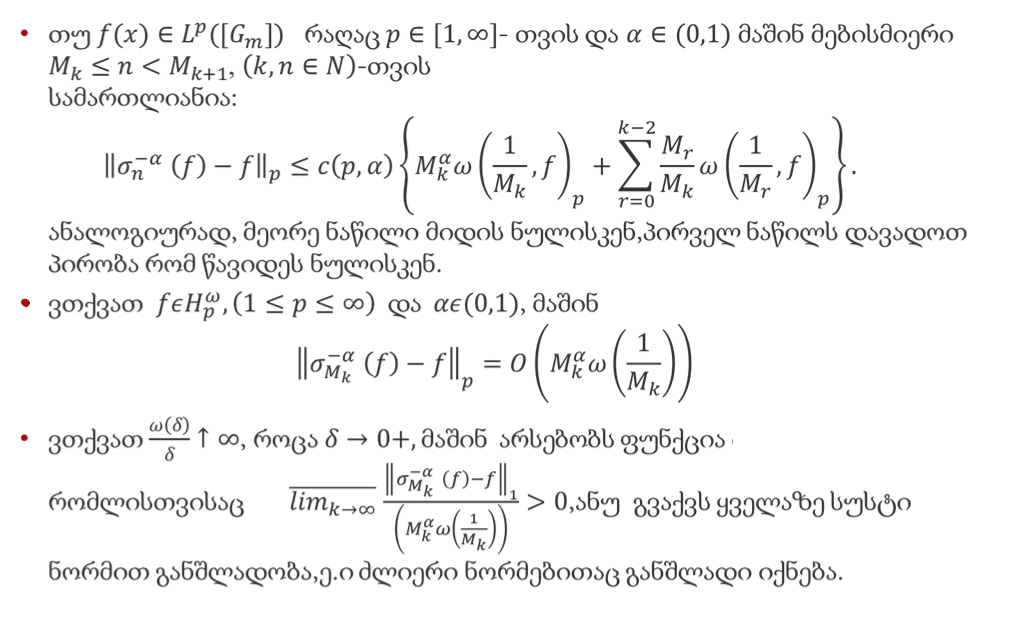 გვაინტერესებს                   -ის  მიახლოება         -კენ         მეტრიკაში.
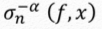 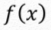 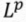 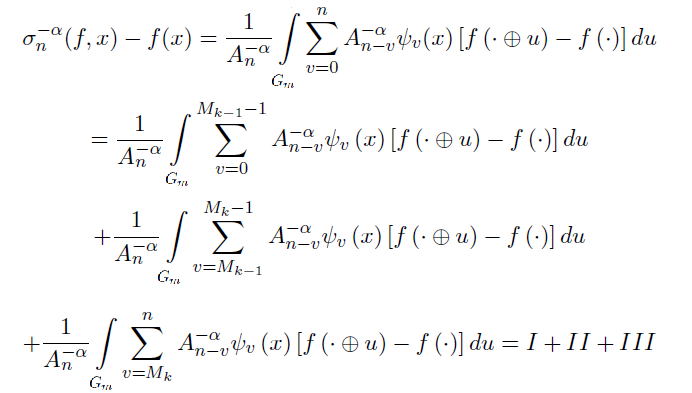 თითოეულ შესაკრებს თუ ცალცალკე შევაფასებთ,შეგვეძლება დასკვნის გაკეთება.მეორე და მესამე ნაწილი ერთმანეთს ჰგავს,მათი შეფასება ერთი ხერხით შეგვიძლია.
პირველი ნაწილი შეგვიძლია ასე შევაფასოთ:






  ხოლო მეორე და მესამე ნაწილები ლემის დახმარებით   მარტივად შეფასდა.
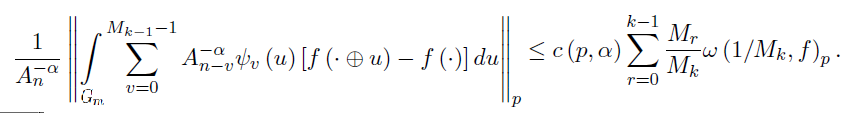 თუ                      , მაშინ
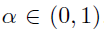 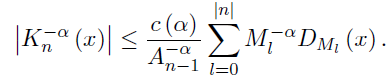 საინტერესოა რომ                    -ს შეფასება შეგვიძლია შემდეგი სახით:
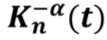 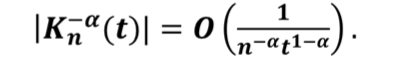 დადებითისათვის:
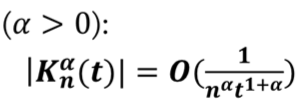 პირველი სამართლიანია ტრიგონომეტრიული სისტემისათვის და უოლშის სისტემისათვის,ხოლო მეორე მხოლოდ ტრიგონომეტრიული სისტემისათვის.
სხვაობის მეორე და მესამე ნაწილი შეგვიძლია ასე შევაფასოთ:
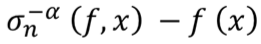 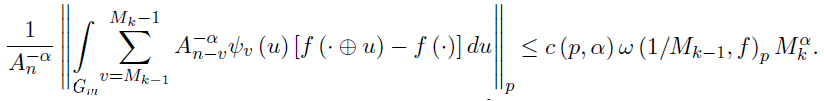 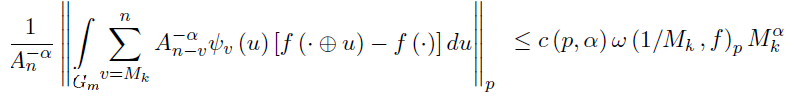 ამრიგად,

რადგანაც თითოეული ნაწილი მიისწრაფის ნულისაკენ,   შეგვიძლია დასკვნის  გაკეთება, რომ                     მიდის          -კენ.
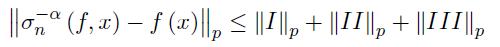 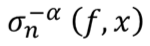 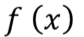